The passive with werden
Board game
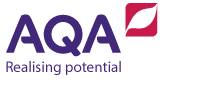 wird
wirst
werden
werde
werde
werde
wirst
wirst
werden
werden
wird
wird
wird
wirst
werden
werde
werde
werde
wirst
wirst
werden
werden
wird
wird
wird